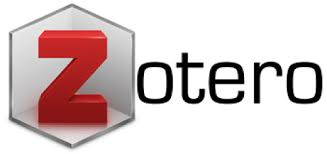 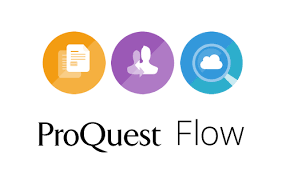 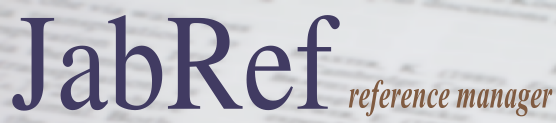 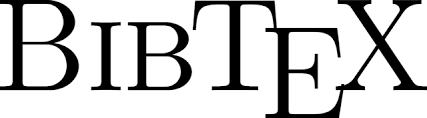 Citation Management Tools
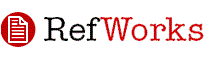 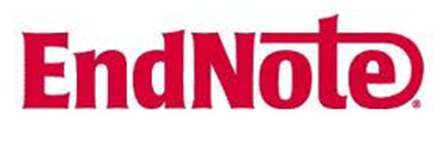 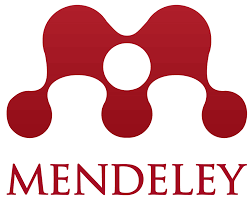 collect   collaborate   create
How do you keep track of your research?
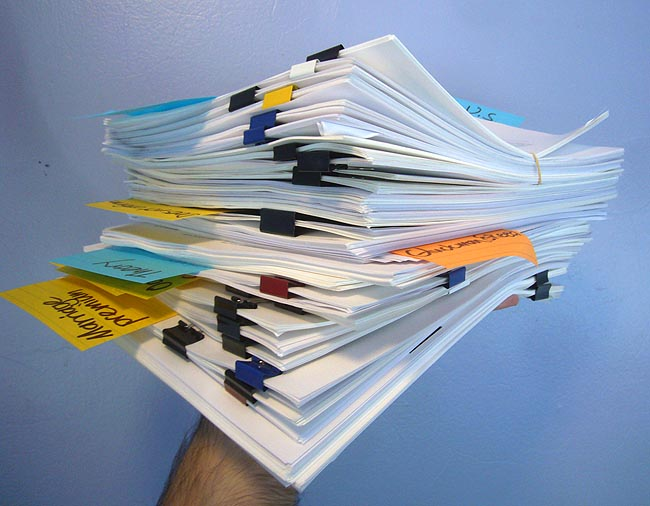 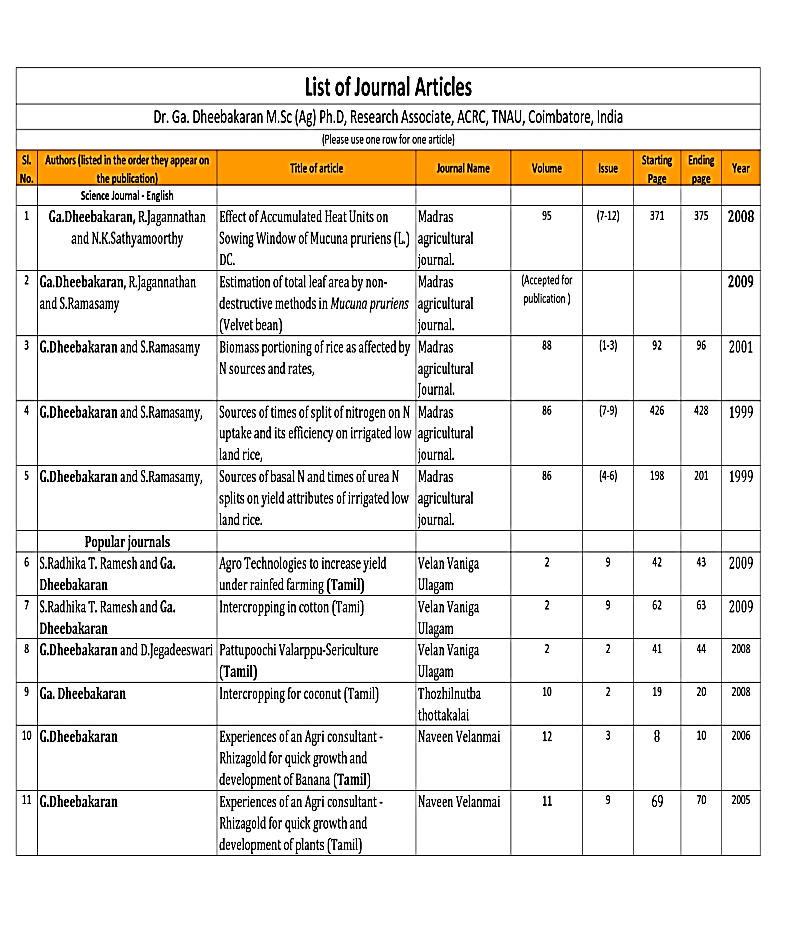 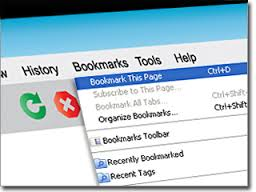 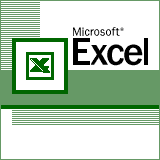 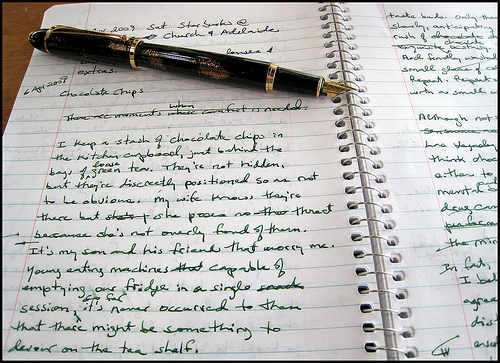 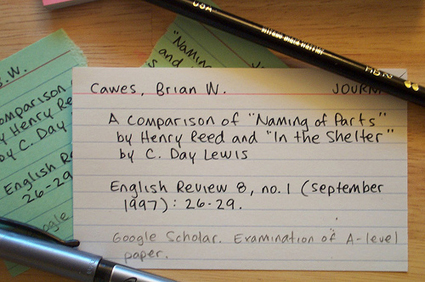 Why Use Citation Management Software?
save references all in ONE place
organized and searchable database
maintain consistent &  accurate records 
share references 
create & format in-text citations  & bibliographies in a variety of styles
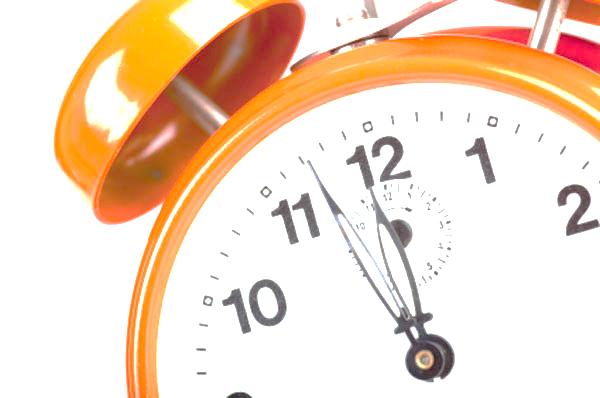 article & book info from Google Scholar
info & data from websites & other sources
article info  from databases like  Web of ScienceProQuest, etc.
book info from library catalogs
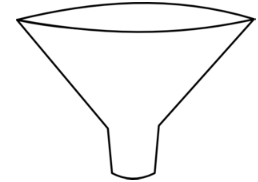 add references
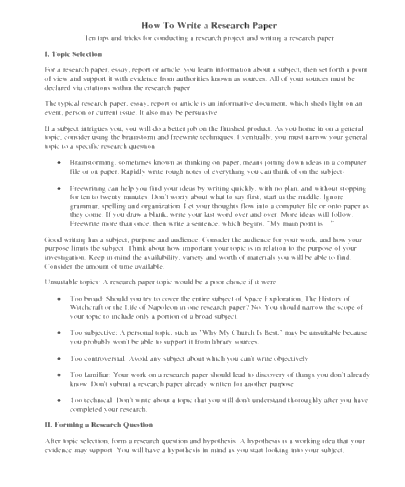 Your document:

research paper
dissertation

conference paper
yourcitation
database
organize collections
save notes & pdfs
insert citations & create bibliographies
share  references
Free Citation Management Softwares
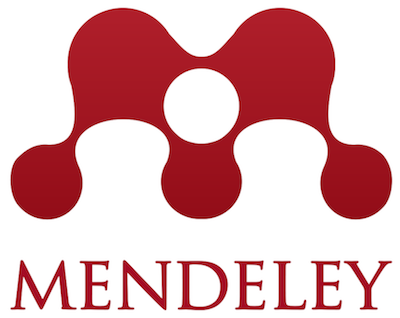 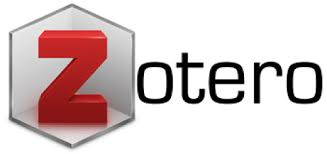 Download
Zotero Desktop
Zotero Web Importer
Zotero Microsoft Word Integration
Download
Mendeley Desktop
Mendeley Web Importer
Mendeley Microsoft Word Integration
Free Citation Management Softwares
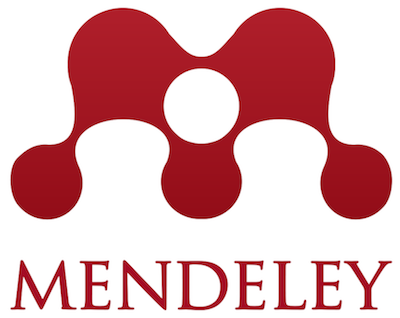 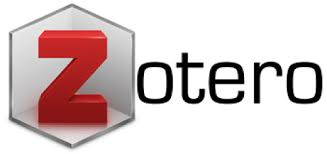 Zotero.org
Mendeley.com
Free Citation Management Software:Both Products
Integrate with Microsoft Word
Have Web Browser Integrations (Firefox & Chrome)
Have Group Sharing Options
Access your library from anywhere (web based library)
Offer over 7,000 citation styles
Drag & Drop PDF files directly into your library 
Create an Unlimited Number of Folders
Free Citation Management Software: Differences
Mendeley
Zotero
300MB free storage space 
Open Source Software
Works with Google Docs
Has Safari web connector
Can save snapshots of webpages for easy referral
Third-party apps available for mobile devices
2GB free storage space
Owned by Elsevier (may not always be free) 
Has Literature Review & Related Items search feature
Research Networking Groups
Take Notes & Highlight within PDFs
Apps available for iPad & for Android Tablets
Library Workshops: Spring 2020
2/25	Citation Management Systems
3/3	Data Visualization
3/10	Scholarly Publishing
3/24	Staying up to Date: Business
3/31	Building your Online Presence and Demonstrating your Research Impact
4/7	Staying up to Date: Humanities
4/14	Staying up to Date: Engineering
4/21	Staying up to Date: The Sciences
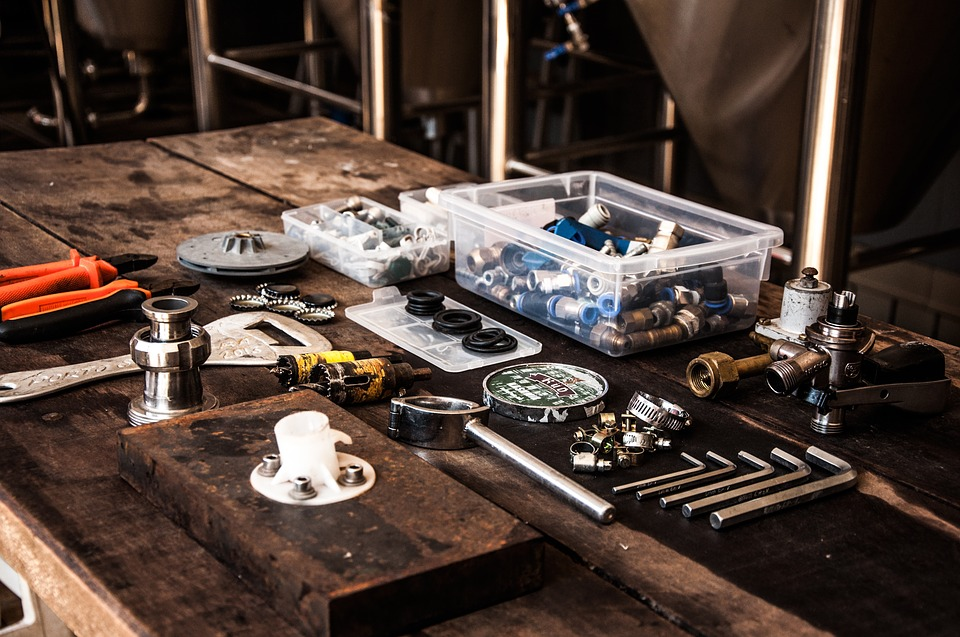 Contact Me
Amber Dashnaw

	aldashnaw@Clarkson.edu
	(315) 268-4454
	Office: ERC 1109